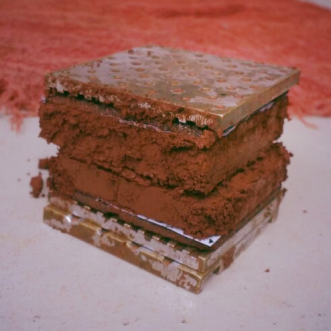 UNIVERSIDADE REGIONAL DO NOROESTE DO ESTADO DO RIO GRANDE DO SUL
PEC III – Terceiro Painel Temático das Pesquisas da Engenharia Civil da UNIJUÍ
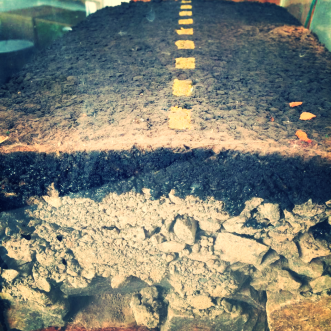 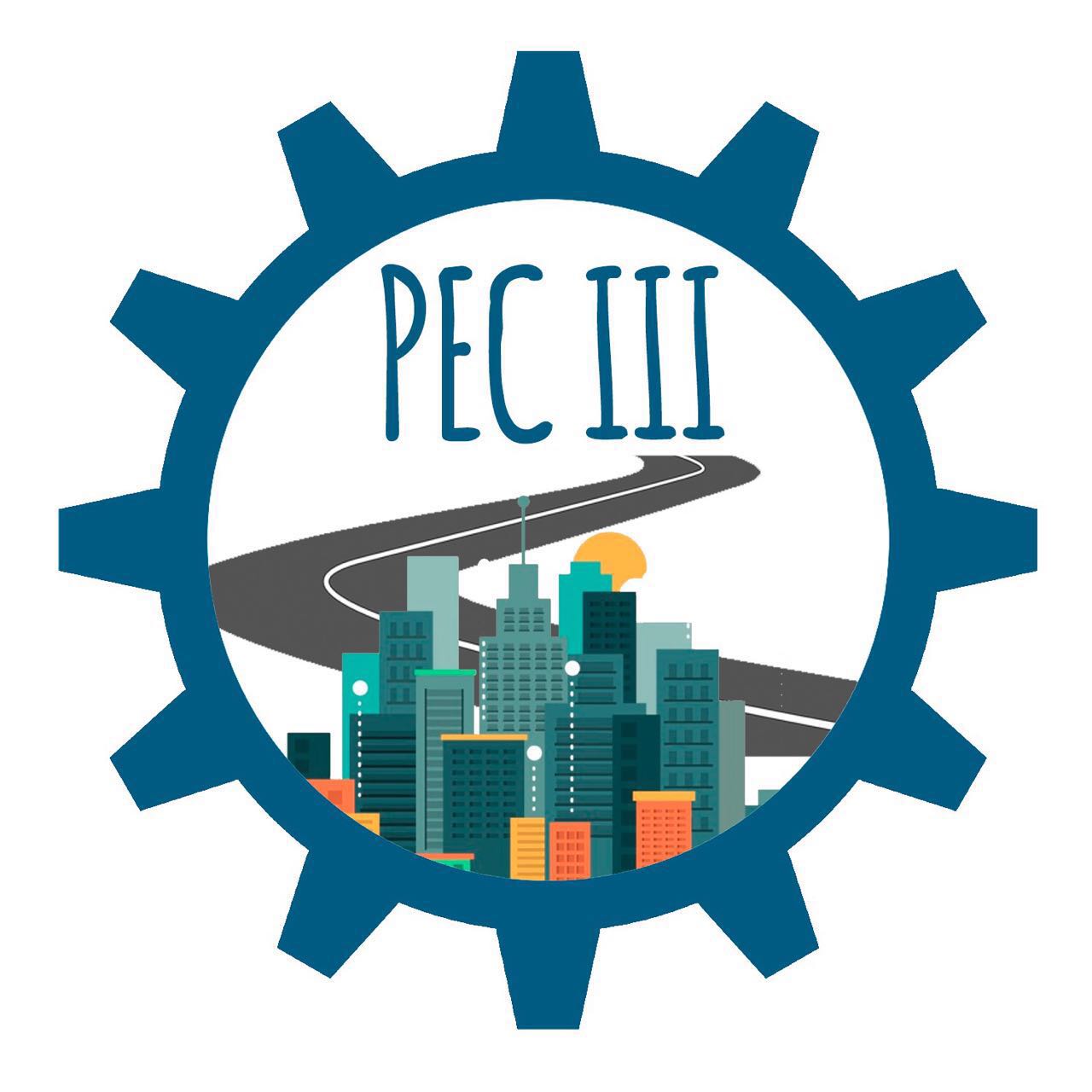 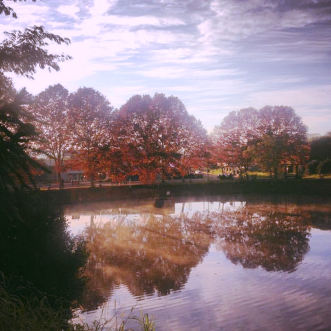 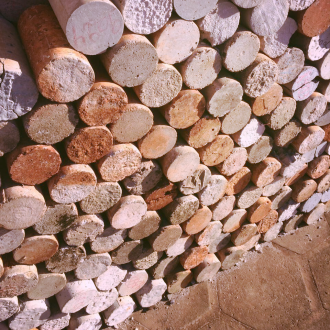 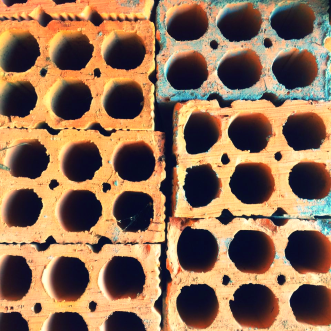 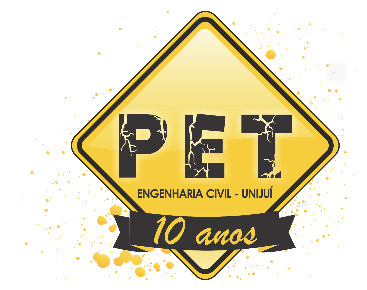 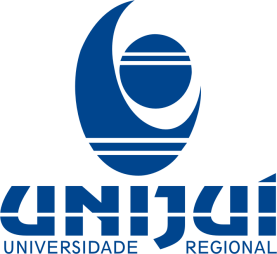 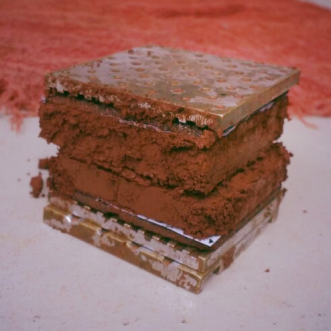 UNIVERSIDADE REGIONAL DO NOROESTE DO ESTADO DO RIO GRANDE DO SUL
PEC III – Terceiro Painel Temático das Pesquisas da Engenharia Civil da UNIJUÍ
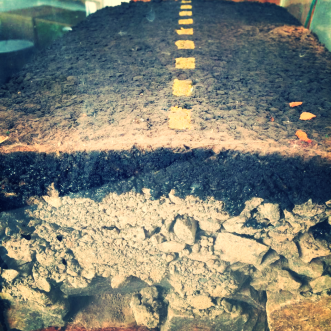 AVALIAÇÃO LABORATORIAL DE MISTURAS ASFÁLTICAS COM ADIÇÃO DE DOPE E CAL HIDRATADA PARA MELHORIA DE ADESIVIDADE: ESTUDO DE CASO
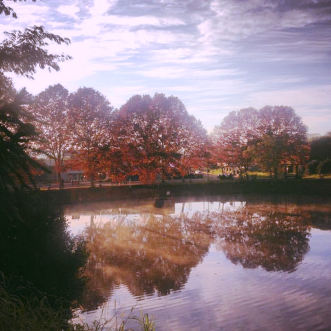 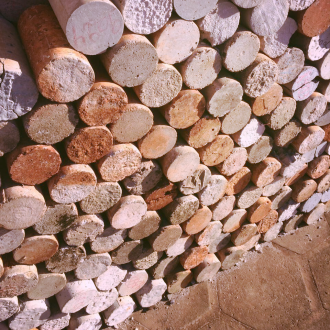 Autor: Geovani Henrique Schuh 
Orientador: André Luiz Bock
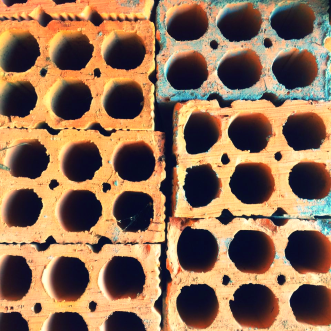 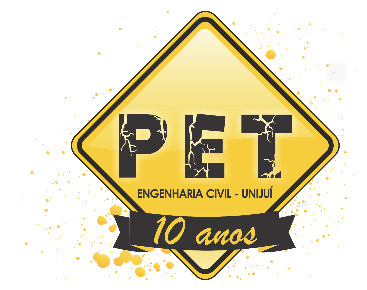 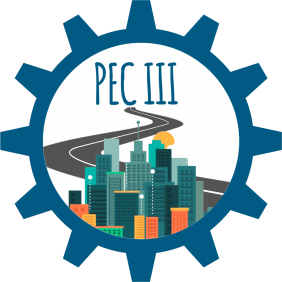 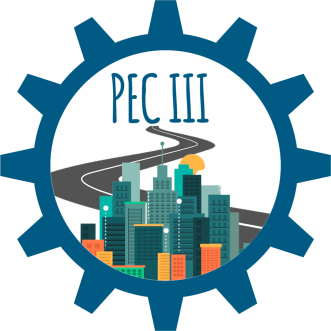 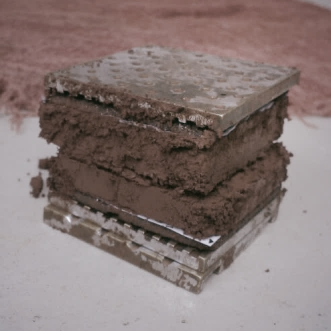 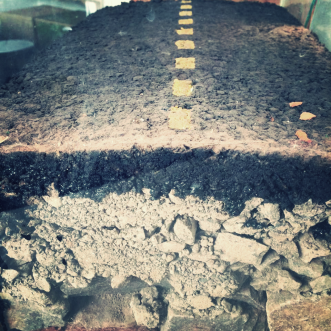 Introdução
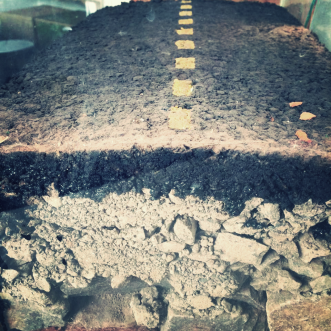 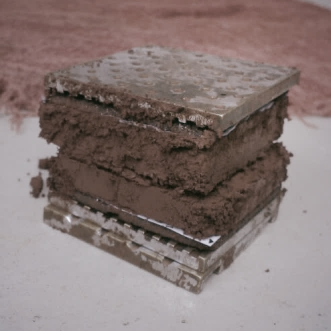 Falta de adesividade do ligante ao agregado;

Desagregação do revestimento, facilitando infiltração ao pavimento;
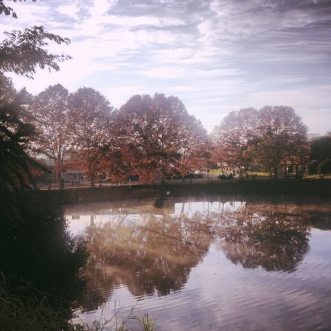 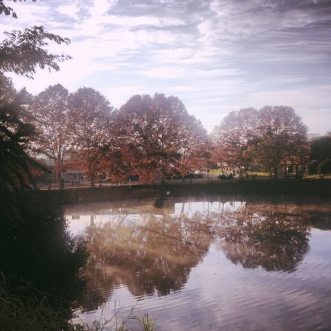 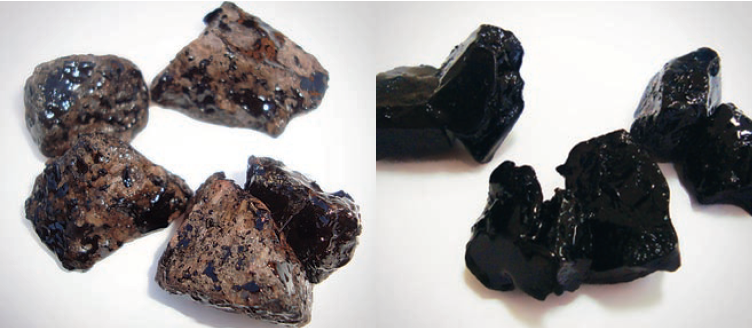 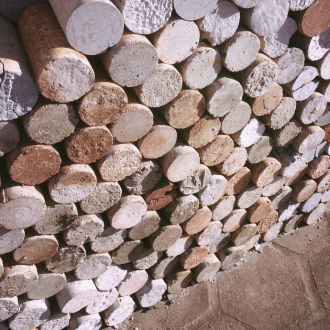 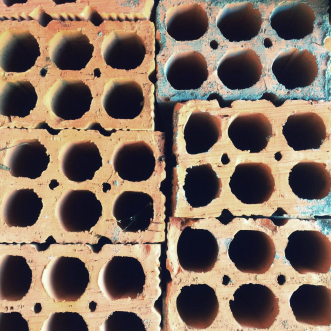 Fonte: Greca Asfaltos
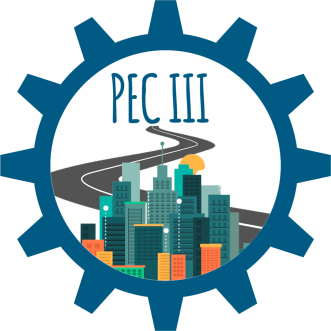 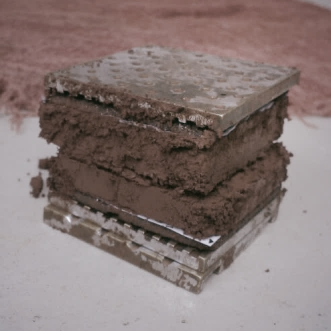 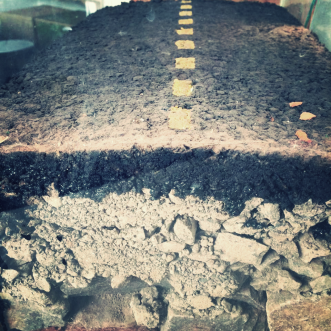 Objetivos da Pesquisa
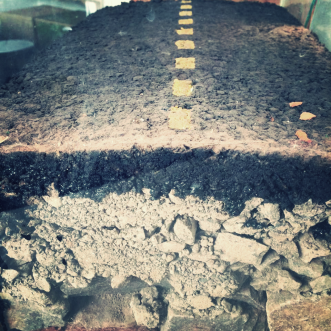 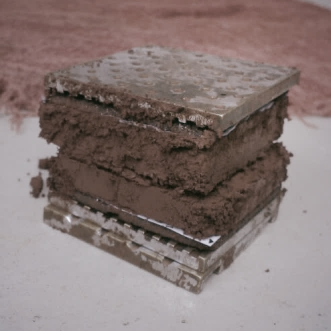 Objetivo Geral


Analisar através de ensaios laboratoriais possíveis deficiências de adesividade entre ligante asfáltico e agregados minerais em uma mistura asfáltica projetada com ligante asfáltico convencional (CAP 50/70) e empregada em obras correntes de pavimentação na região de Santa Rosa – RS.
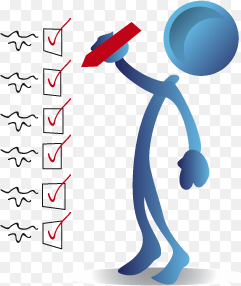 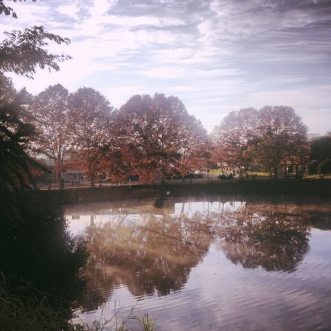 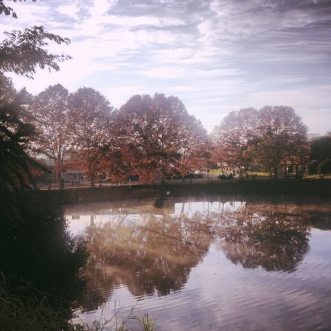 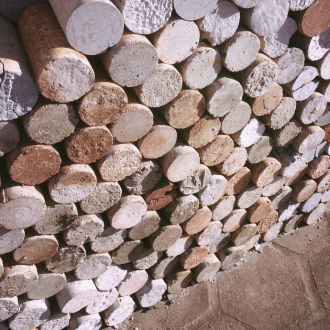 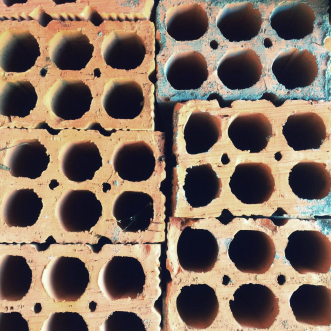 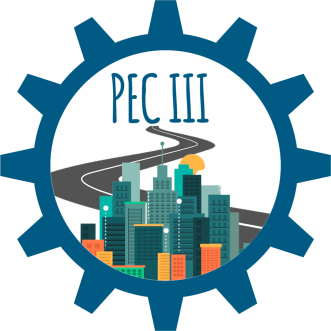 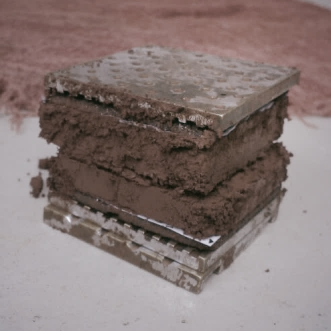 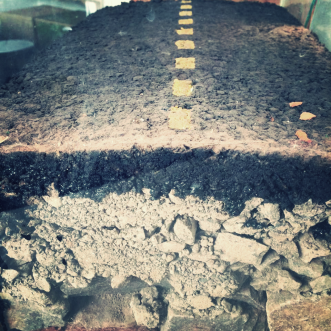 Objetivos da Pesquisa
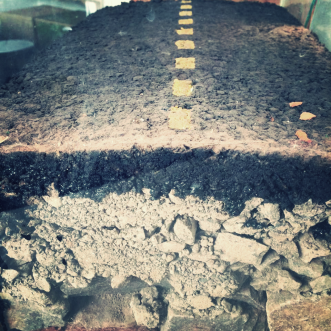 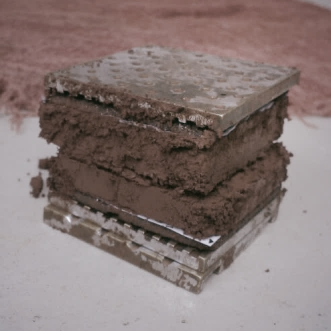 Objetivos Específicos

Realizar analises laboratoriais com a mistura projetada:

Ensaio visual de Adesividade ligante-agregado segundo norma rodoviária DNER-ME 078/94;

Ensaios de Dano por Umidade Induzida (DUI) para avaliar o grau do problema (falta de adesividade);

 De forma comparativa, definir as características mecânicas da mistura através de ensaios de Módulo de Resiliência (MR) e Resistência por Compressão Diametral (RT);
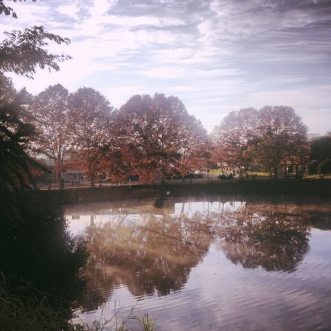 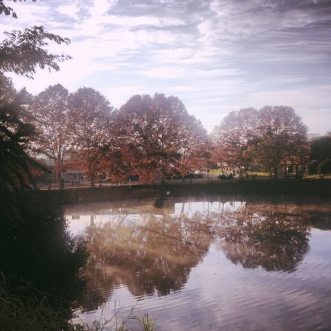 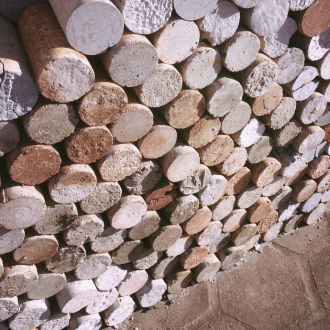 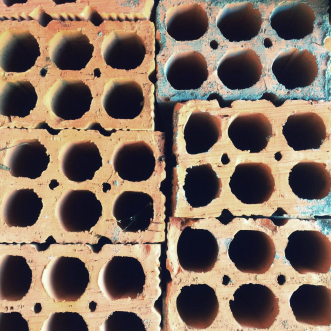 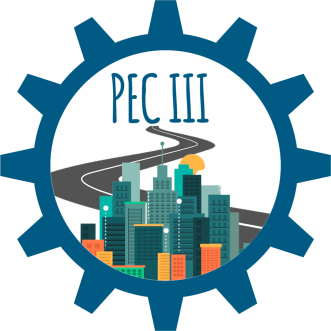 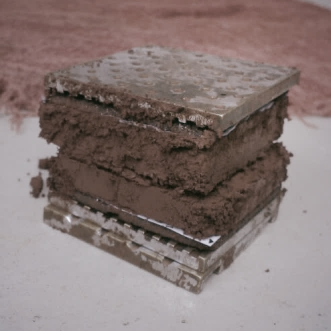 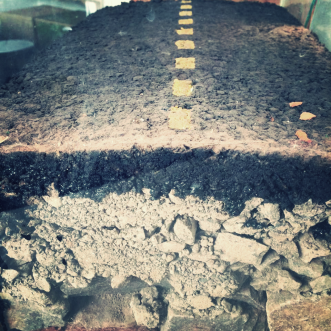 Objetivos da Pesquisa
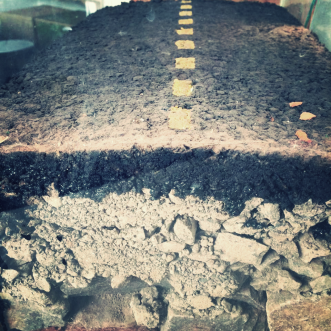 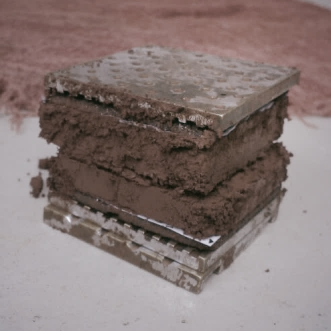 Objetivos Específicos

Avaliar possíveis alternativas de contorno ao problema:

Substituição do aditivo químico (Dope) por cal hidratada (Tipo de cal – Dolomítica e Calcítica);

Reformulação do projeto de mistura asfáltica com substituição do Ligante convencional (CAP 50/70) por ligante modificado por polímero (CAP 60/85);
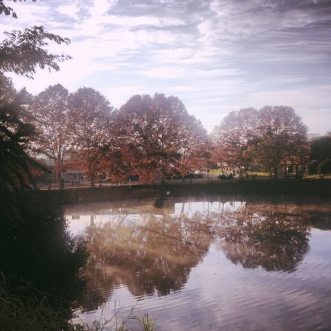 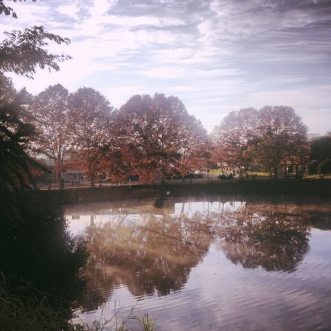 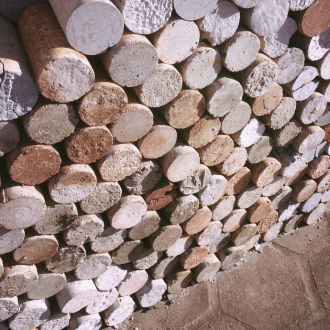 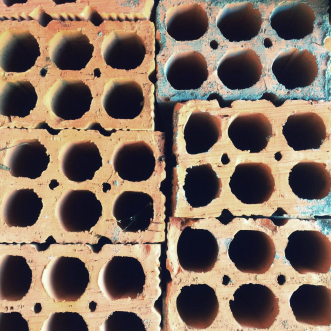 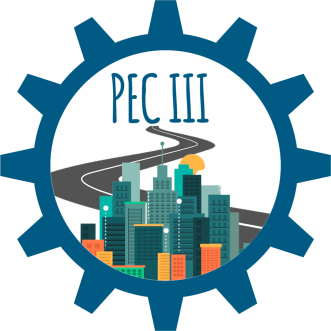 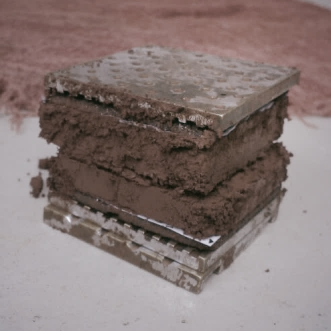 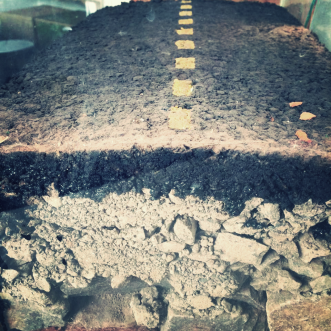 Questões de Pesquisa
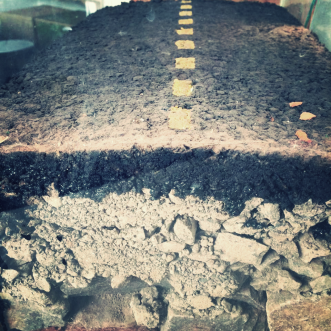 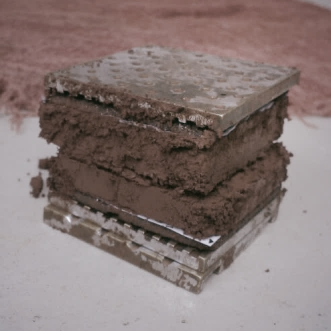 Questão Principal


Qual dos compostos, aditivo químico (dope) e ou pulverulento (cal hidratada), em quantidade adequada, entre o CAP 50/70 (convencional) e CAP 60/85 (modificado com polímero), surtirá a melhor adesividade da mistura em estudo?
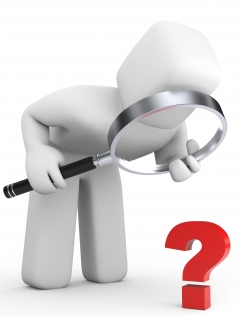 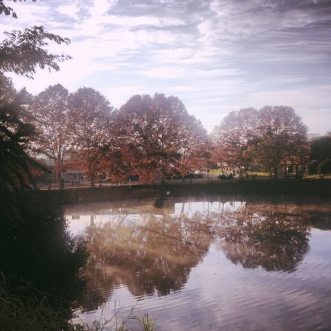 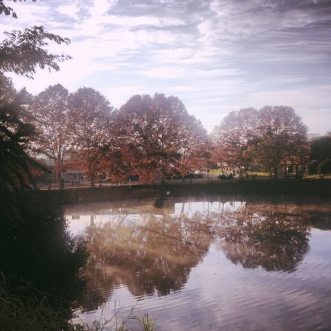 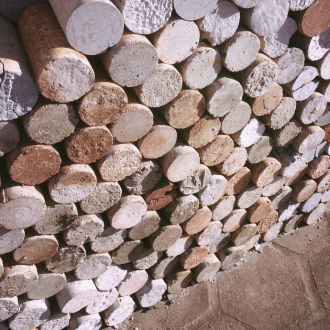 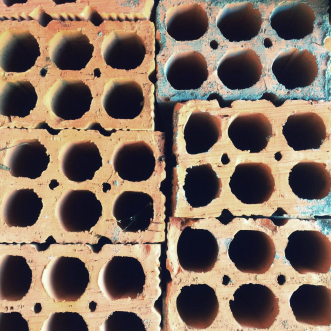 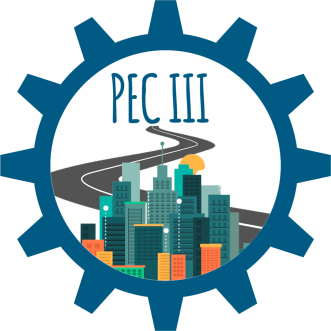 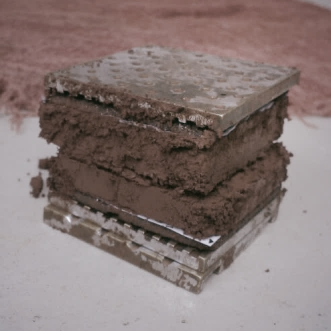 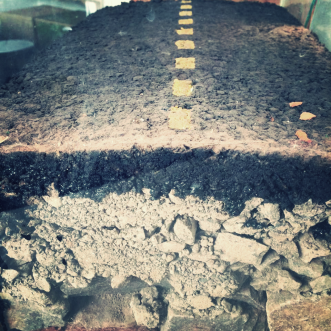 Questões de Pesquisa
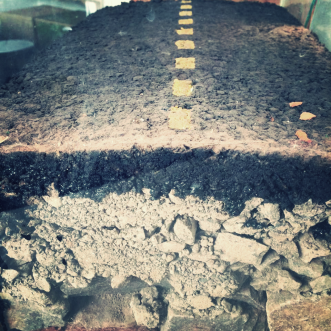 Questão Secundárias


Ocorrendo deficiência de adesividade entre o ligante asfáltico e o agregado mineral, qual o nível do problema apresentado pela mistura asfáltica a ser analisada?

A utilização de aditivo químico melhorador de adesividade (Dope) vem a ser a melhor solução para o caso analisado? E quais as possíveis alternativas?

Após a análise do caso em estudo, através de diferentes alternativas empregadas, qual será a melhor em termos técnicos e financeiros?
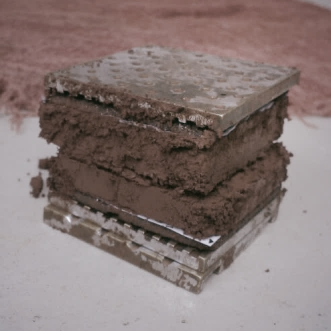 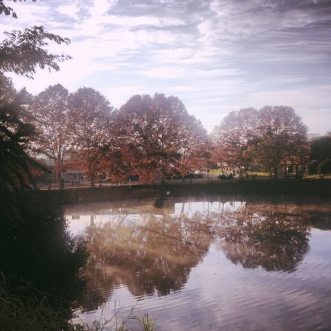 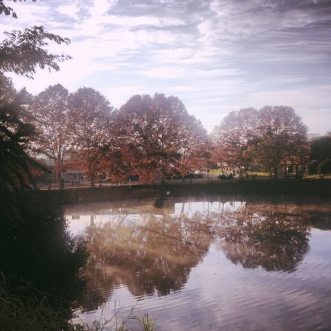 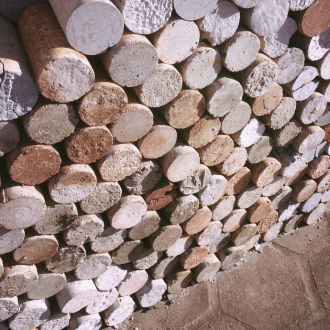 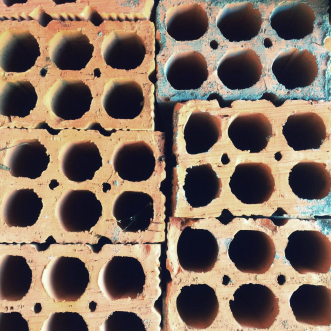 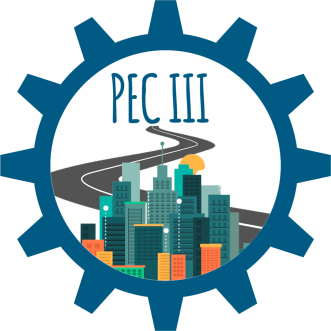 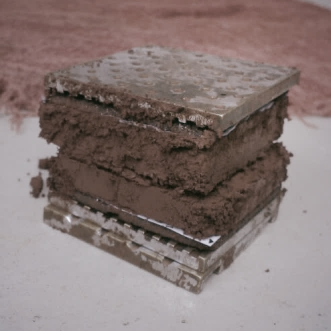 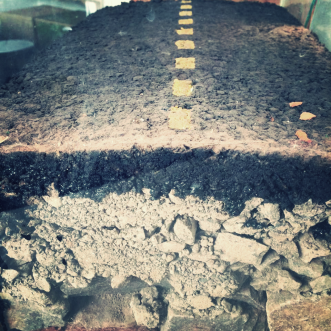 Materiais e Procedimentos Laboratoriais
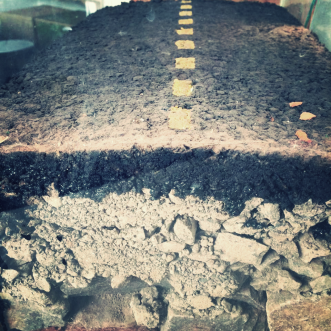 Agregado Mineral de origem basáltica de formação Serra Geral;
Planterra Pavimentações LTDA, Localizada em Santa Rosa RS;
Procedimentos laboratorial e de ordem quantitativa;
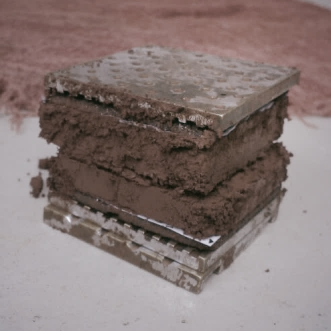 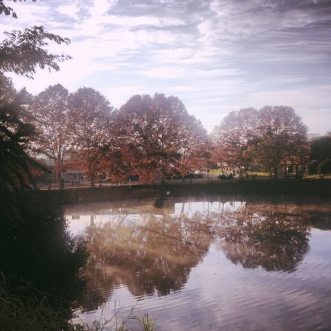 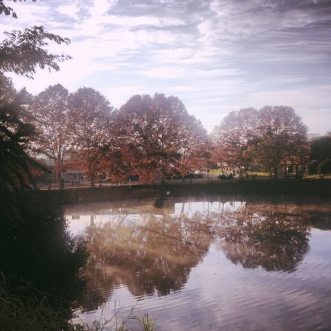 Santa Rosa
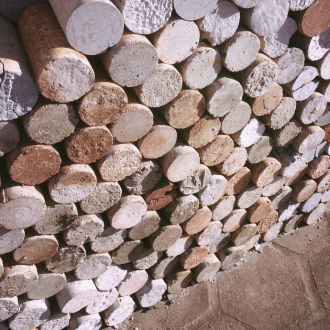 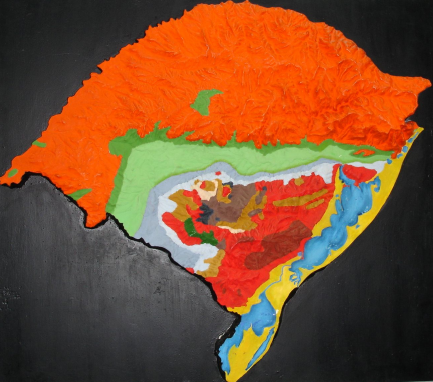 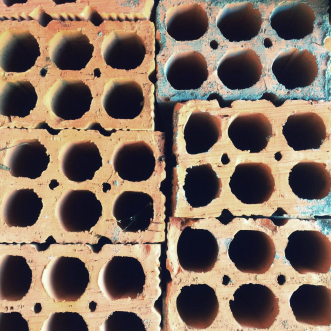 Fonte: Reichert 2004
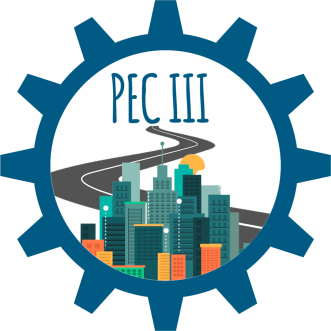 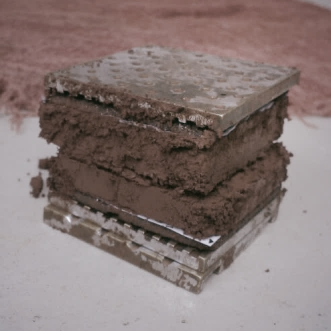 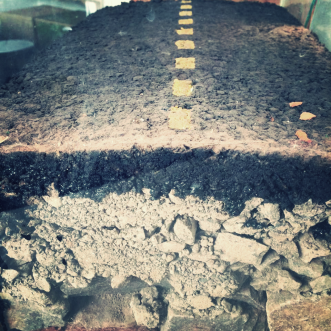 Mistura Existente – Faixa A DAER-ES-P 16/91
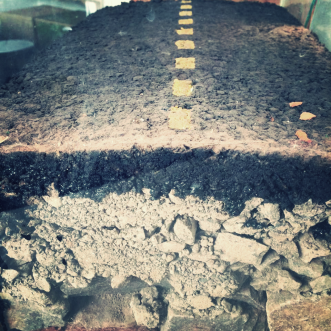 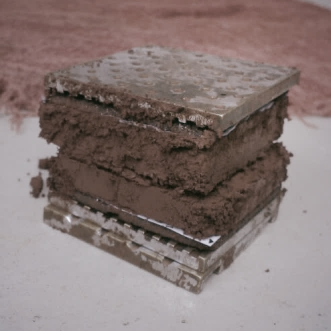 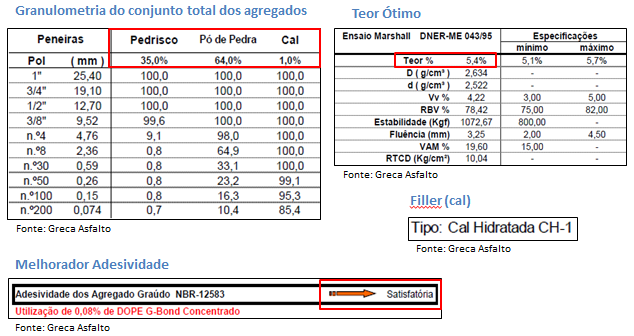 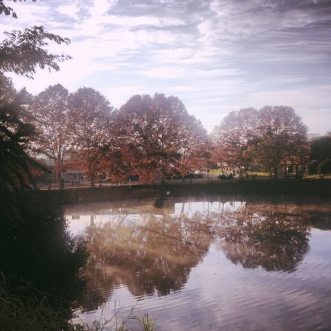 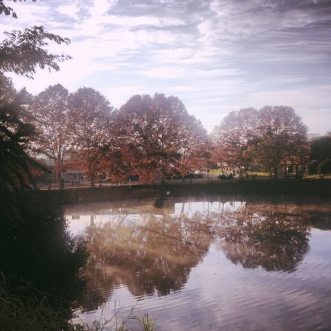 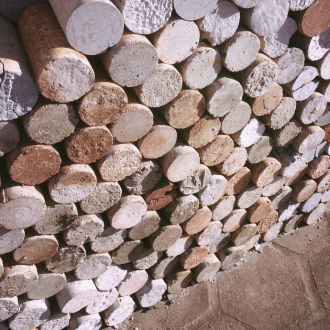 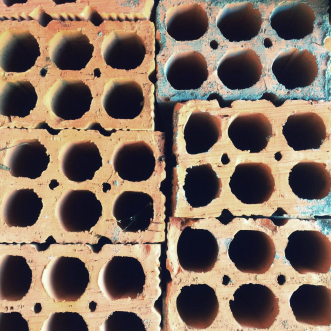 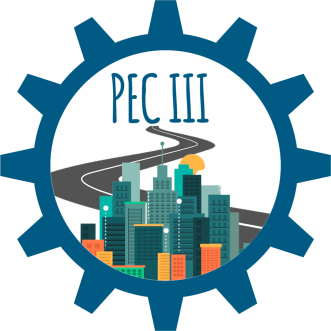 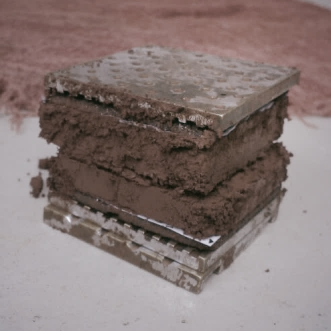 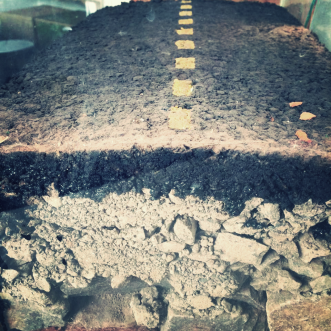 Mistura Existente – Faixa A DAER-ES-P 16/91 (Referência)
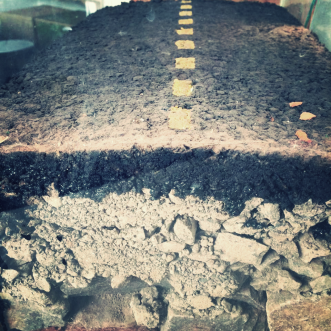 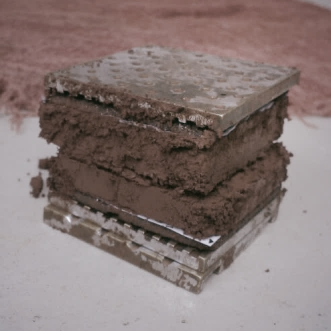 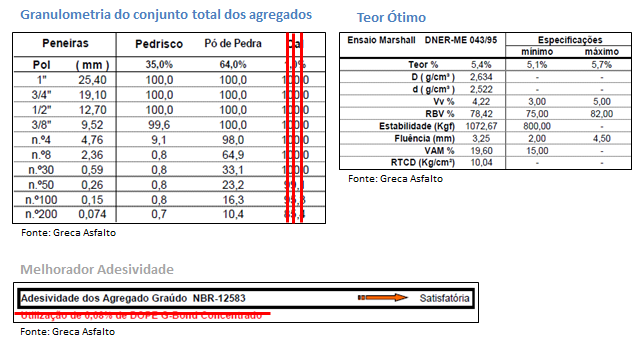 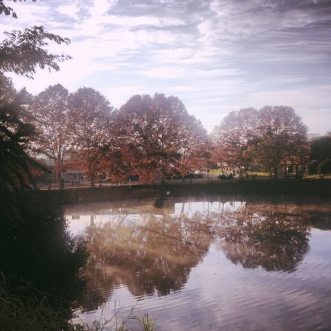 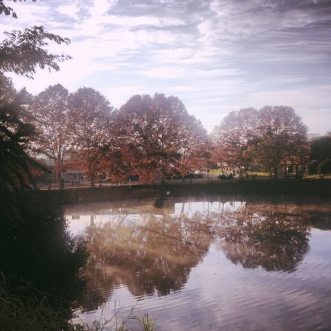 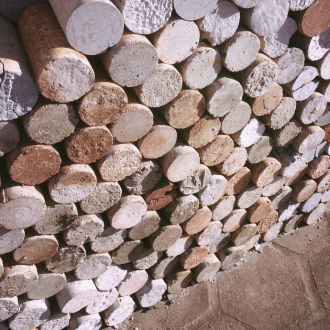 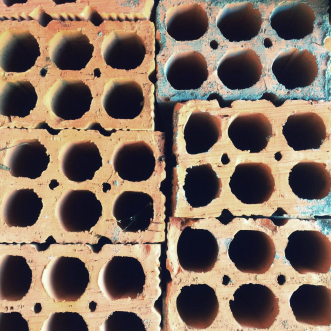 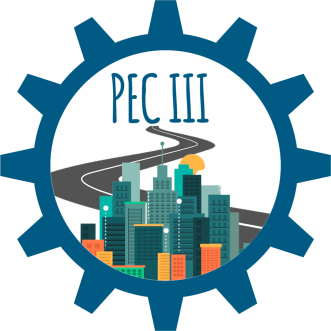 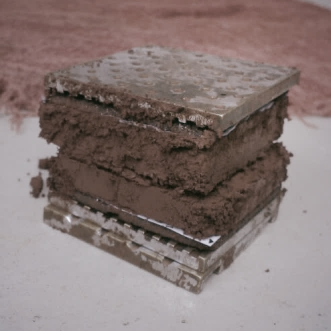 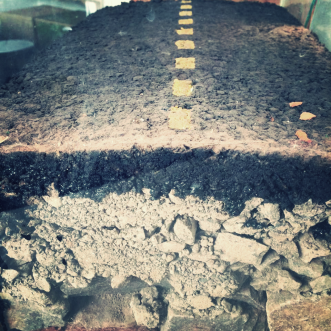 DOSAGEM MARSHALL  - moldagem de Corpos-de-Prova;
Regido pela norma DNER-ME 043/95.
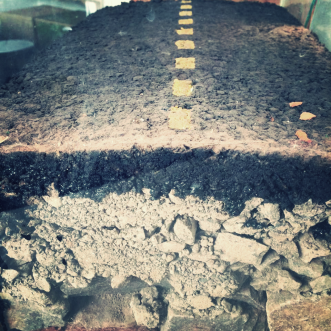 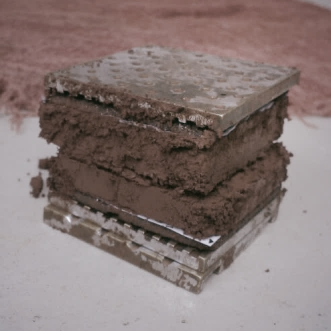 Procedimento em laboratório
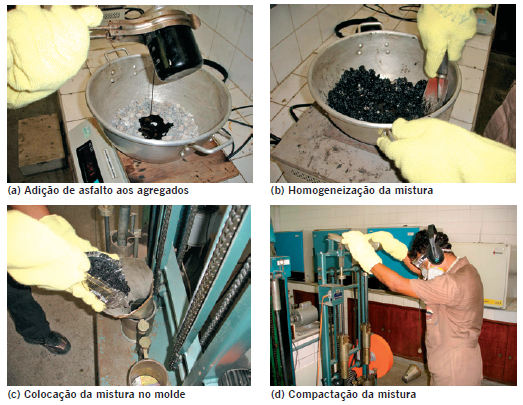 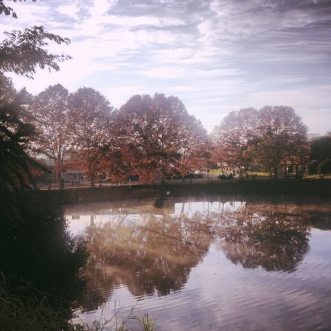 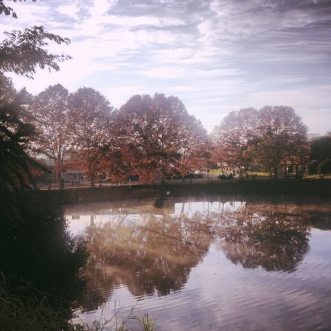 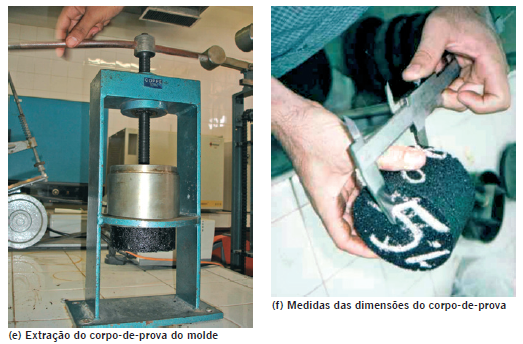 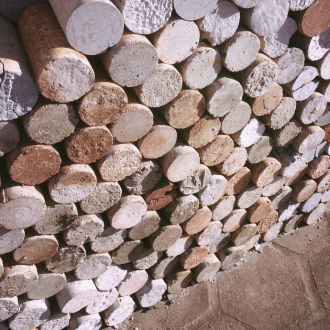 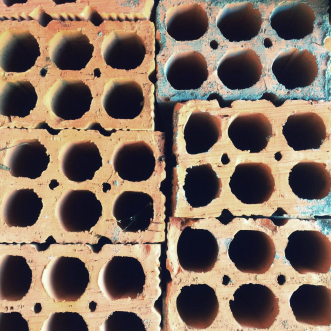 Fonte: Bernucci 2008.
Fonte: Bernucci 2008.
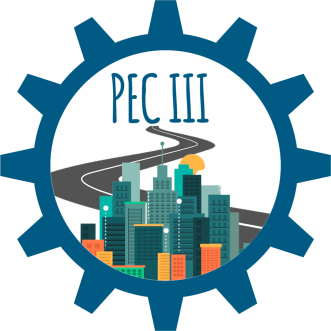 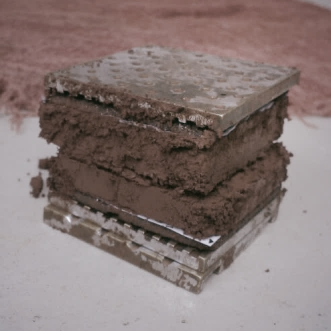 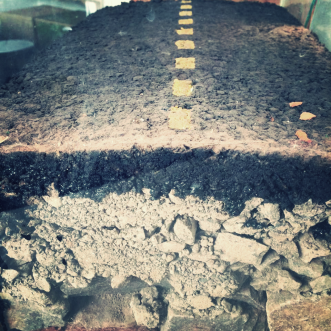 A moldagem das amostras serão realizadas no LEC (Laboratório de Engenharia Civil), Unijuí - campus Santa Rosa;
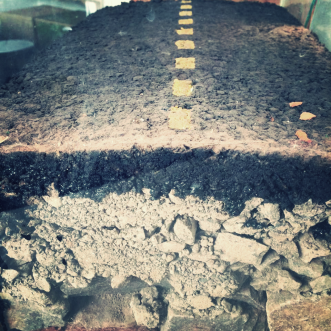 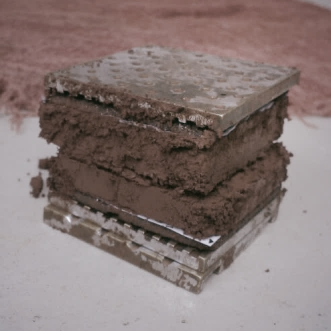 Quantidade de corpos-de-prova por ensaio
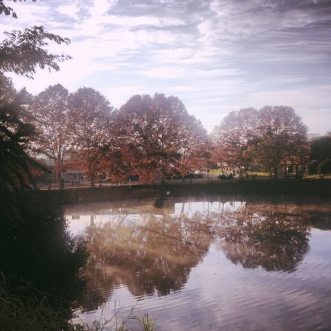 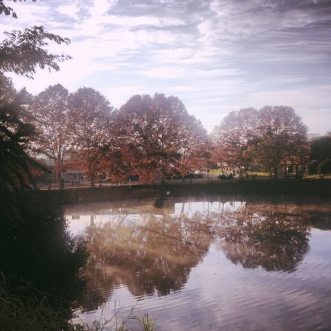 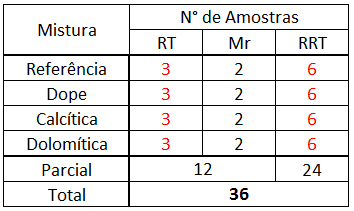 Proj. Exist.
CAP 50/70
(convencional)
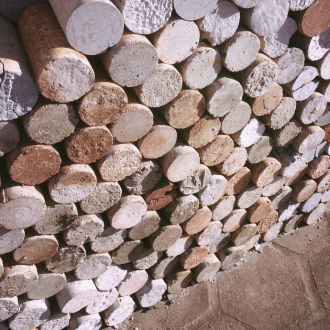 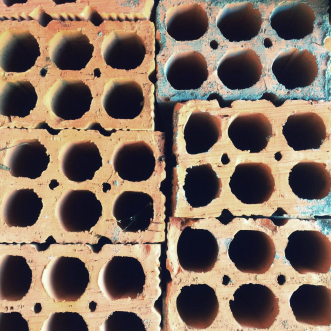 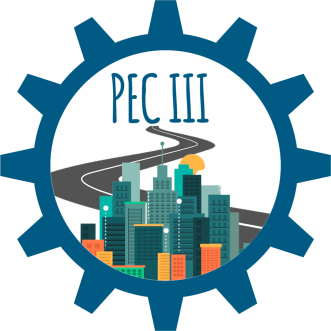 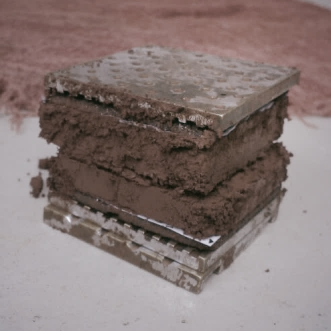 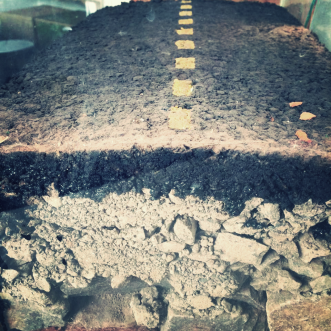 Proposta:
Nova Mistura com mesmo Agregado – Faixa A DAER-ES-P 16/91;
Amostras de Dosagem – 15 amostras;
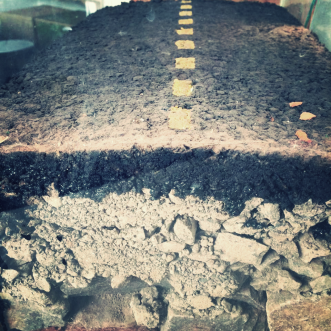 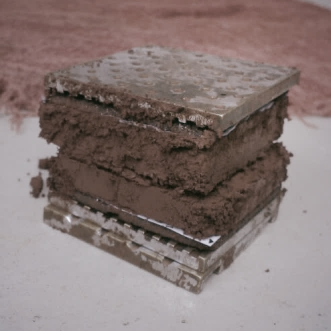 Quantidade de corpos-de-prova por ensaio
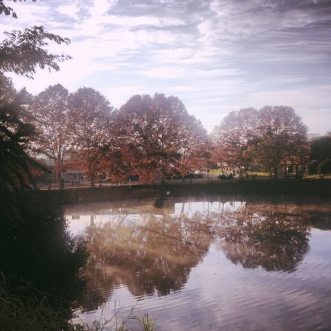 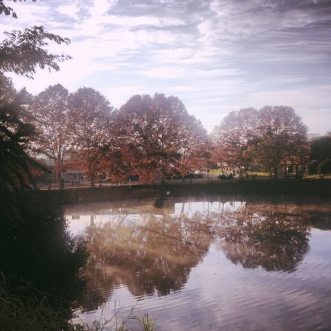 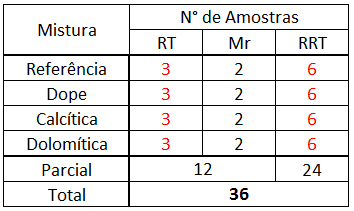 Novo Proj.
CAP 60/85 (modificado com polímero)
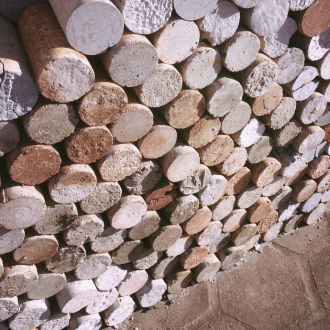 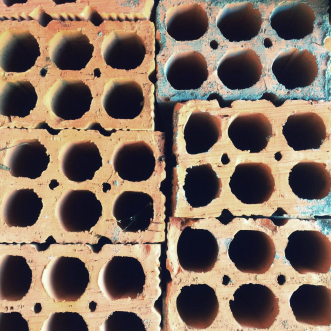 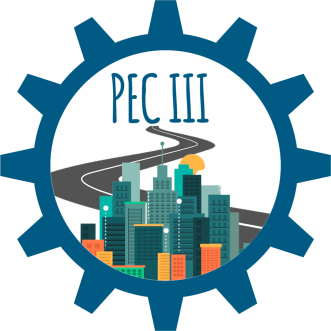 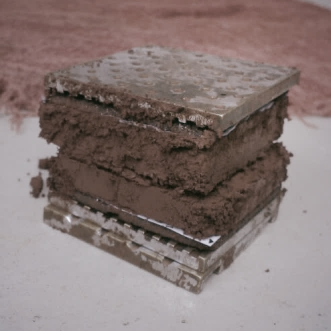 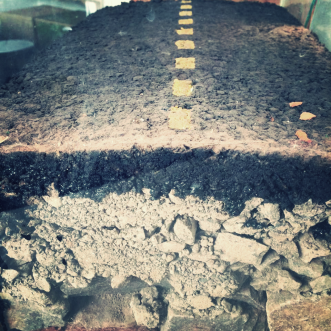 Avaliação visual de Adesividade 
-Seguindo as especificações DNER-ME 079/94




Ensaio de resistência à tração por compressão diametral - RT 
Seguindo as especificações DNER-ME 138/94
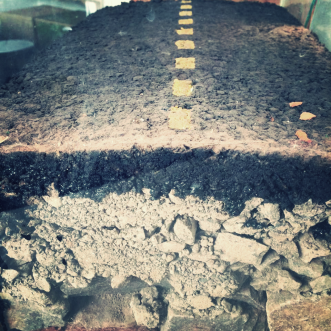 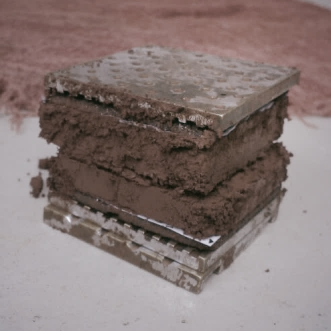 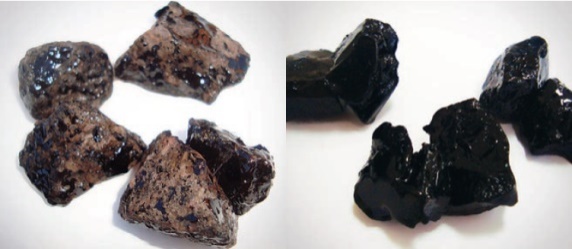 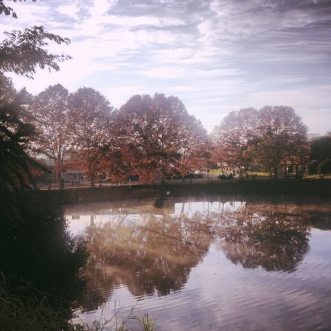 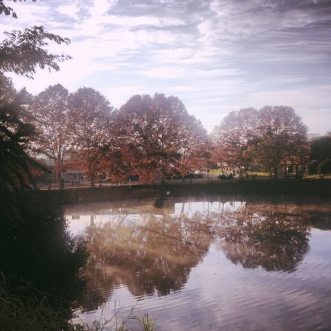 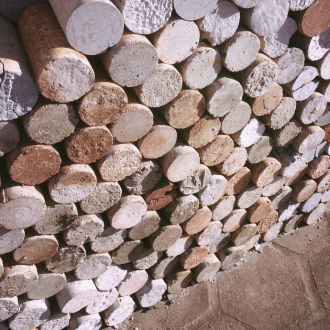 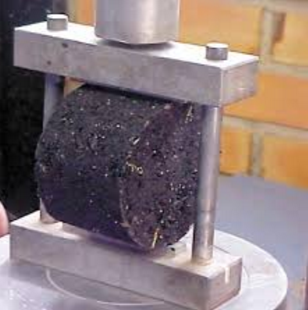 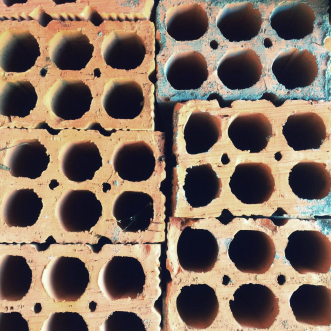 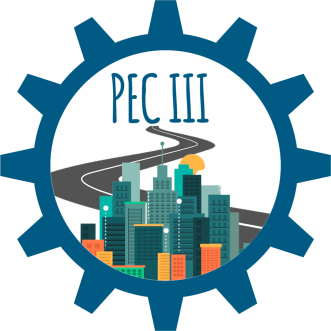 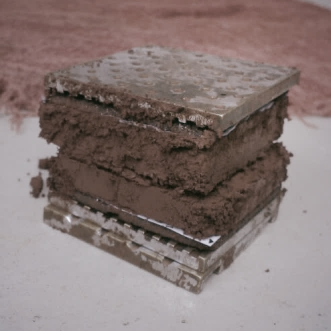 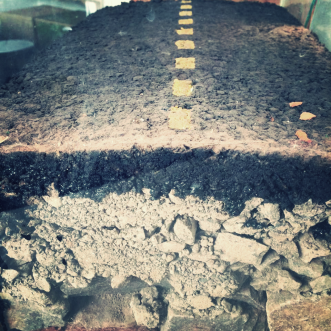 Ensaio de Módulo de Resiliência - Mr 
Seguindo as especificações DNER-ME 138/94






Ensaio Lottman Modificado (RRT) 
- Seguindo as especificações AASHTO T 283-89 e ASTM D4867
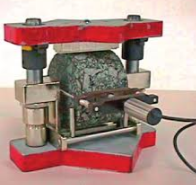 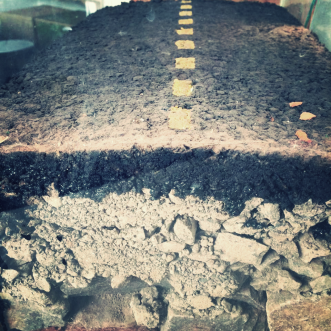 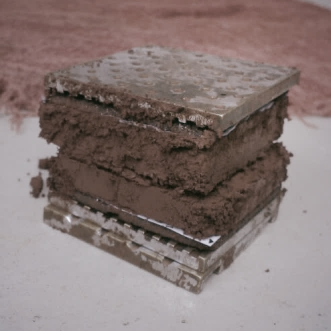 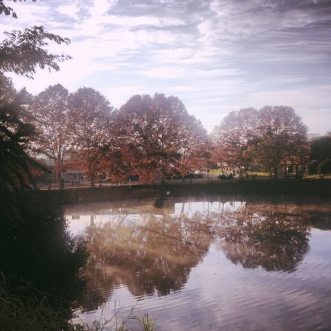 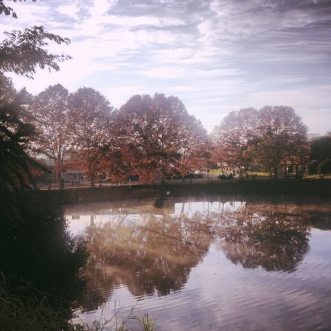 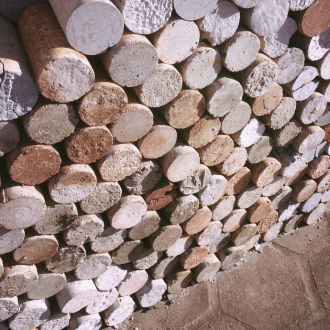 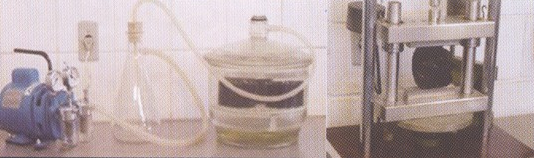 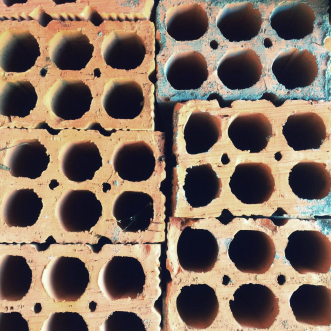 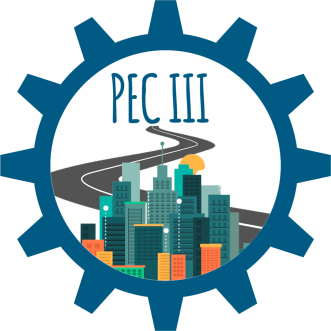 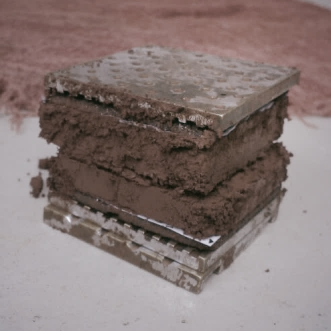 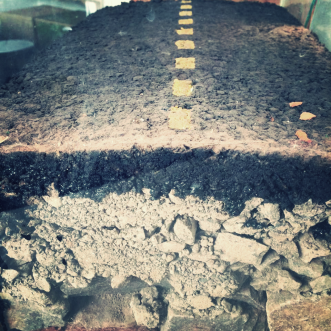 Revisão Bibliográfica, onde serão abordados os seguintes temas:

Materiais para execução de misturas asfálticas;

Métodos de Ensaio;

Propriedades Mecânicas;

Adesividade;
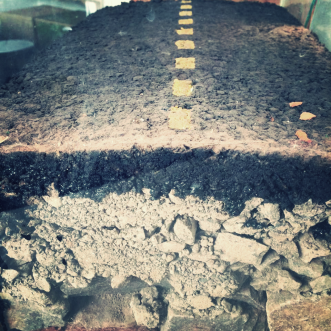 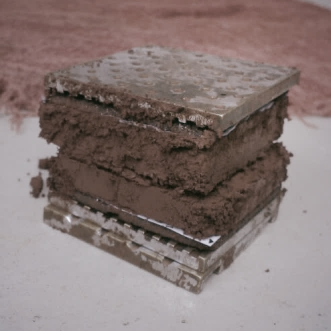 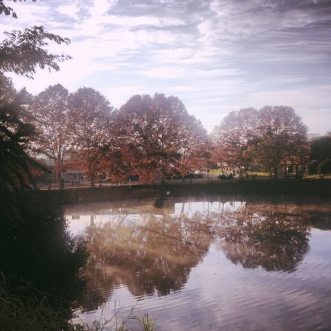 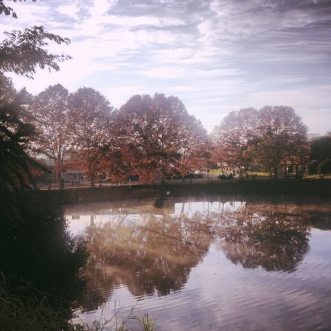 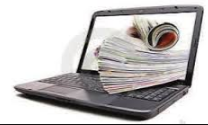 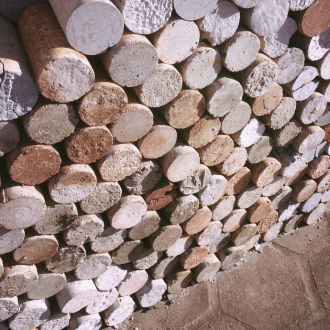 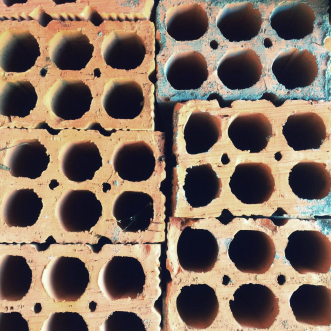 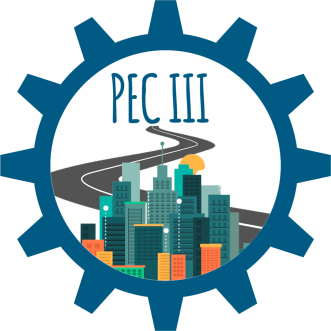 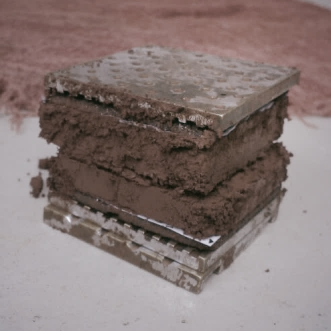 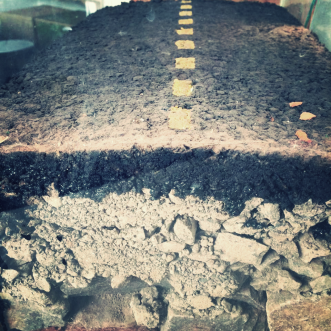 Agradecimentos
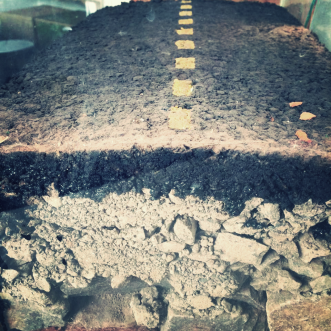 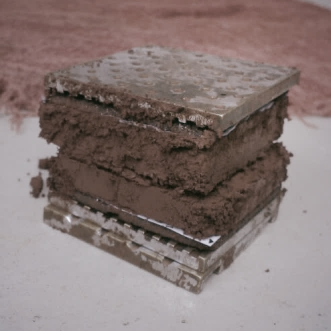 Agradeço ao Laboratório de Engenharia Civil por disponibilizar o espaço e o funcionário Marcos Tres pelos auxílios que serão prestados.

Ao Professor André Luiz Bock e a Professora Daiana Frank Bruxel, pelas orientações, que muito tem auxiliado no desenvolvimento do projeto.
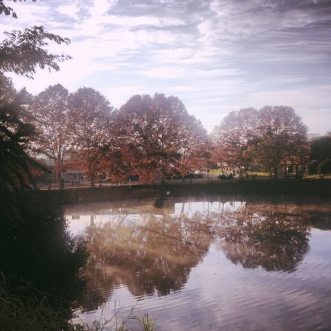 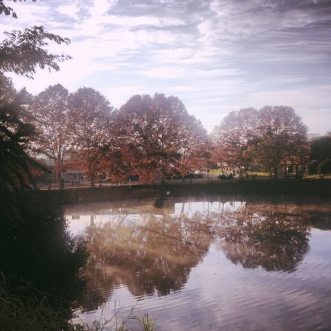 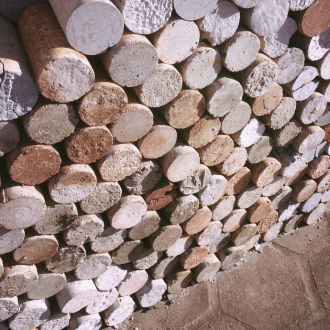 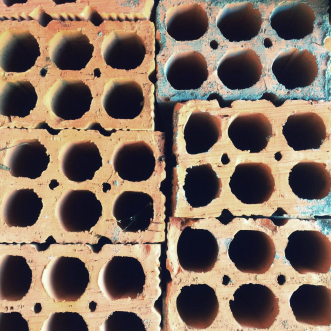 e-mail para contato: geohs.eng.civil@gmail.com